Цветы, как люди, на добро щедры,	И, щедро нежность людям отдавая,		Они цветут, сердца отогревая,			Как маленькие теплые костры.                                 				К.Жанэ
Выполнил: обучающийся группы 19
ГАПОУ НСО «Новосибирский колледж
 автосервиса и дорожного хозяйства»
Домников Арсен
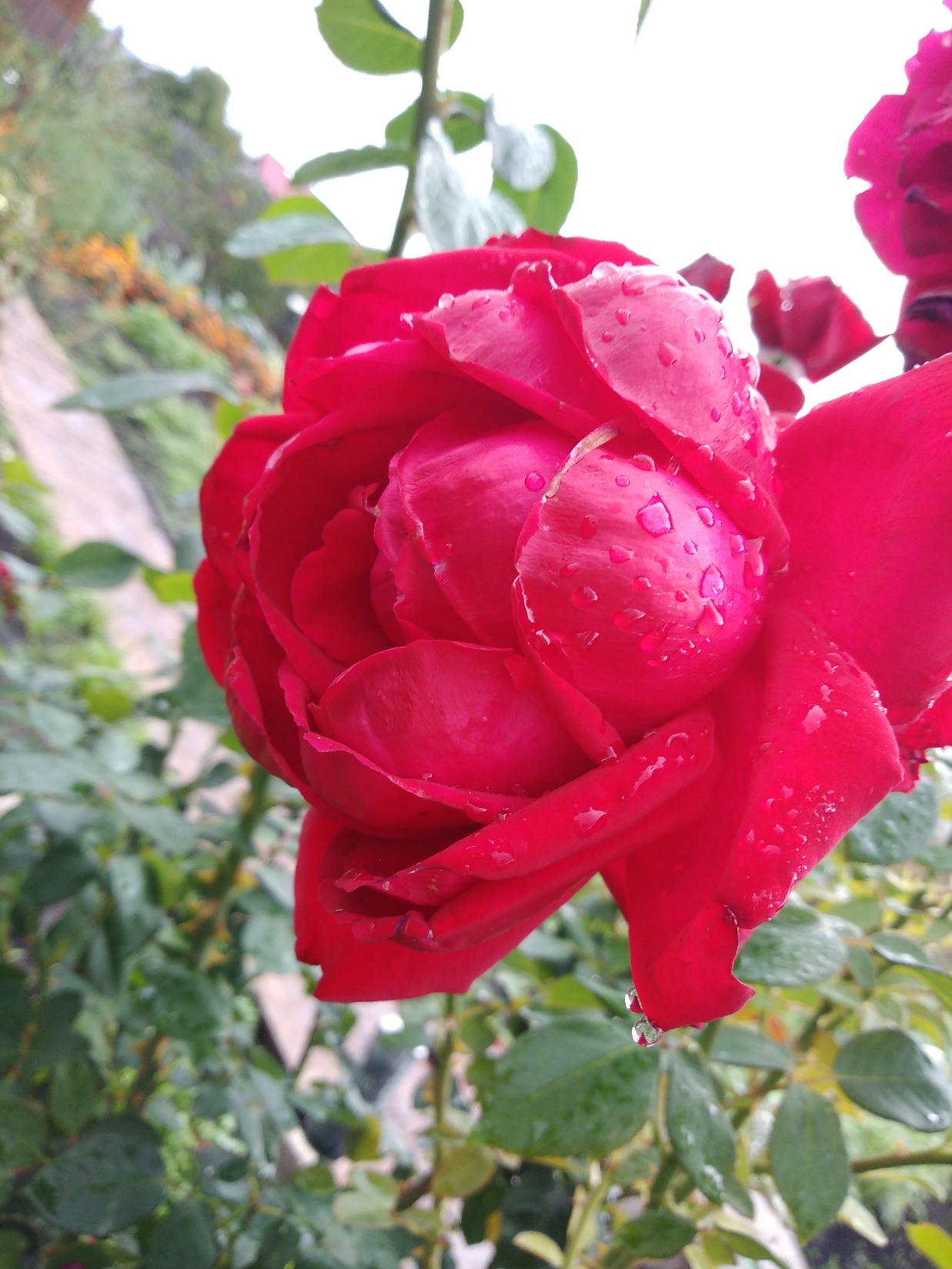 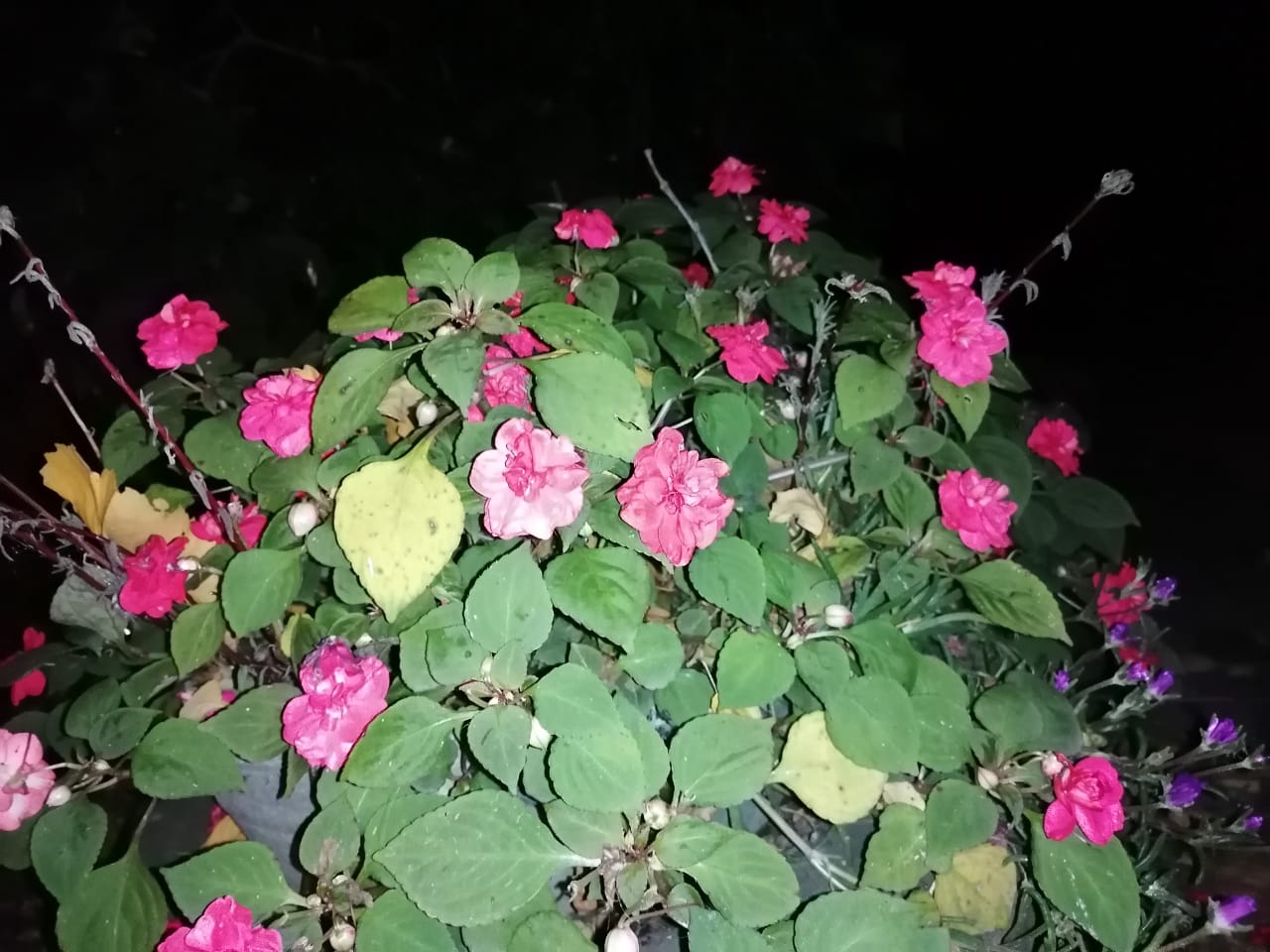 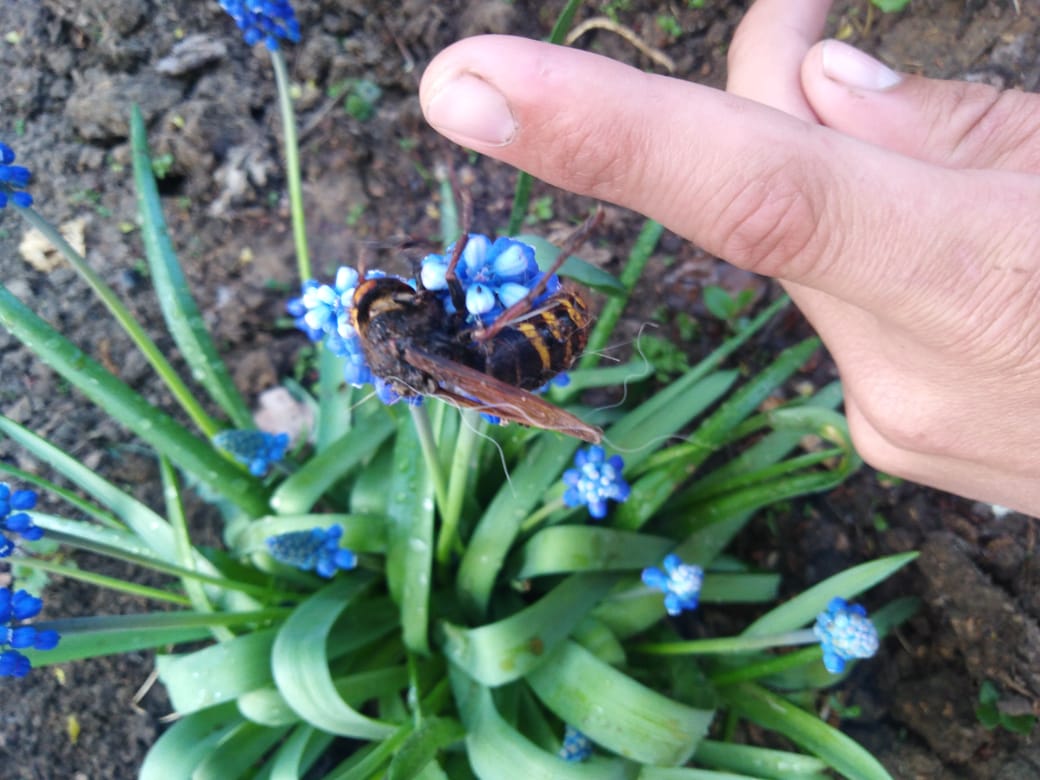 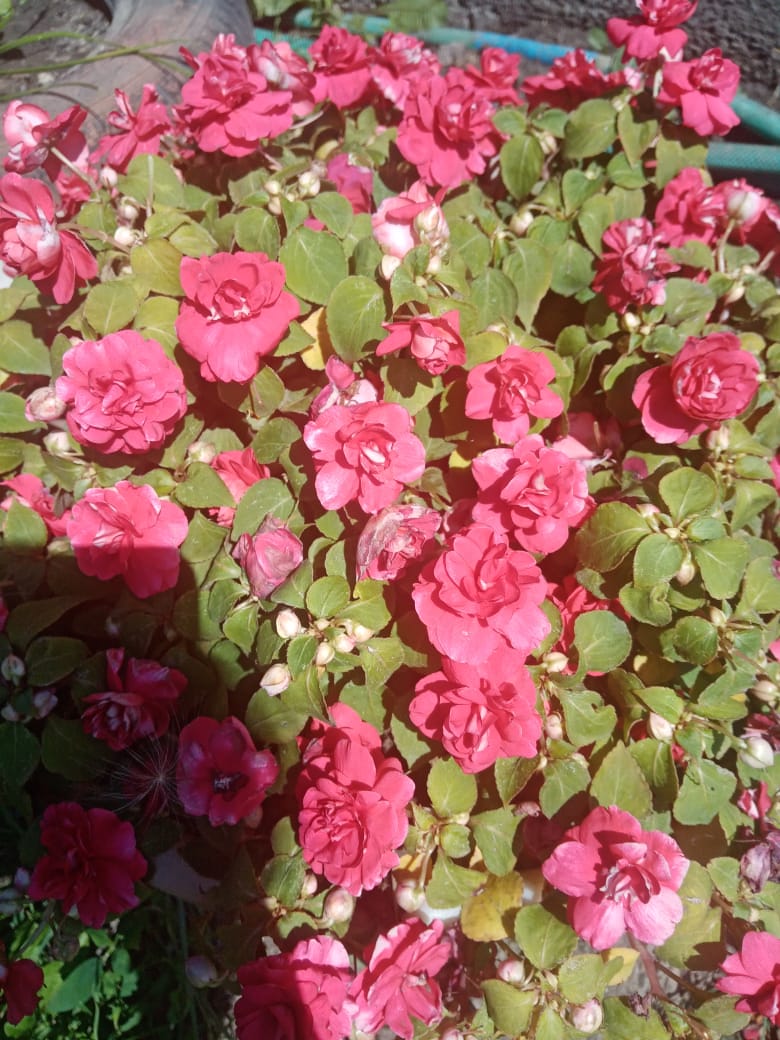 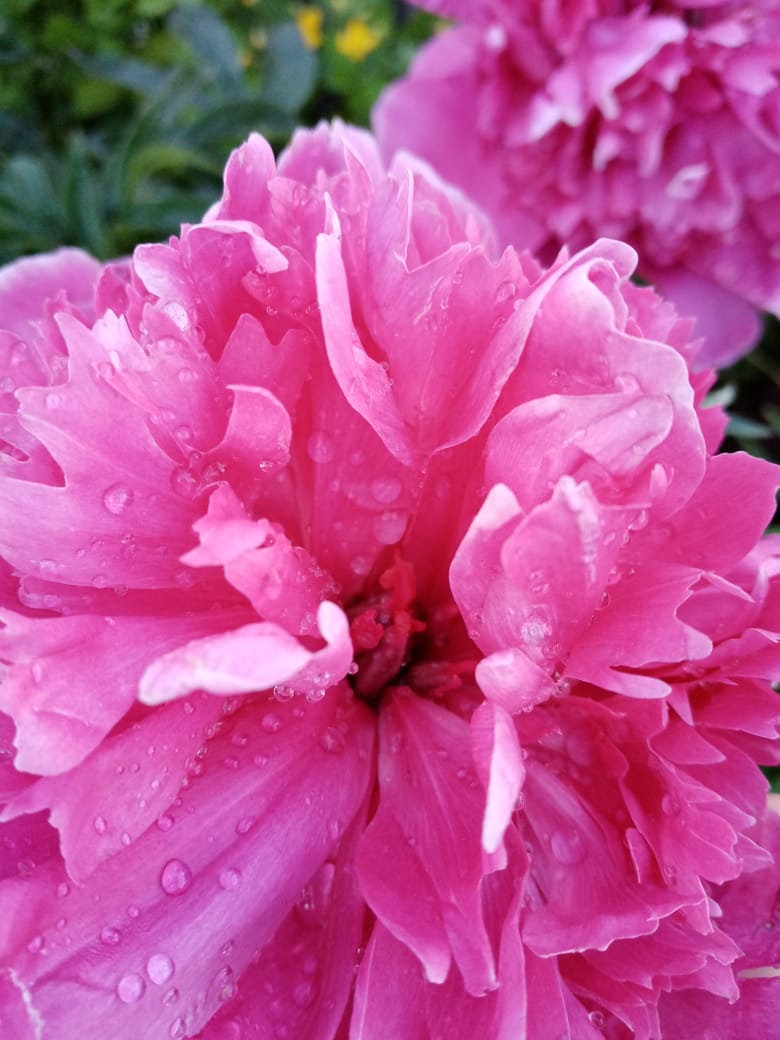 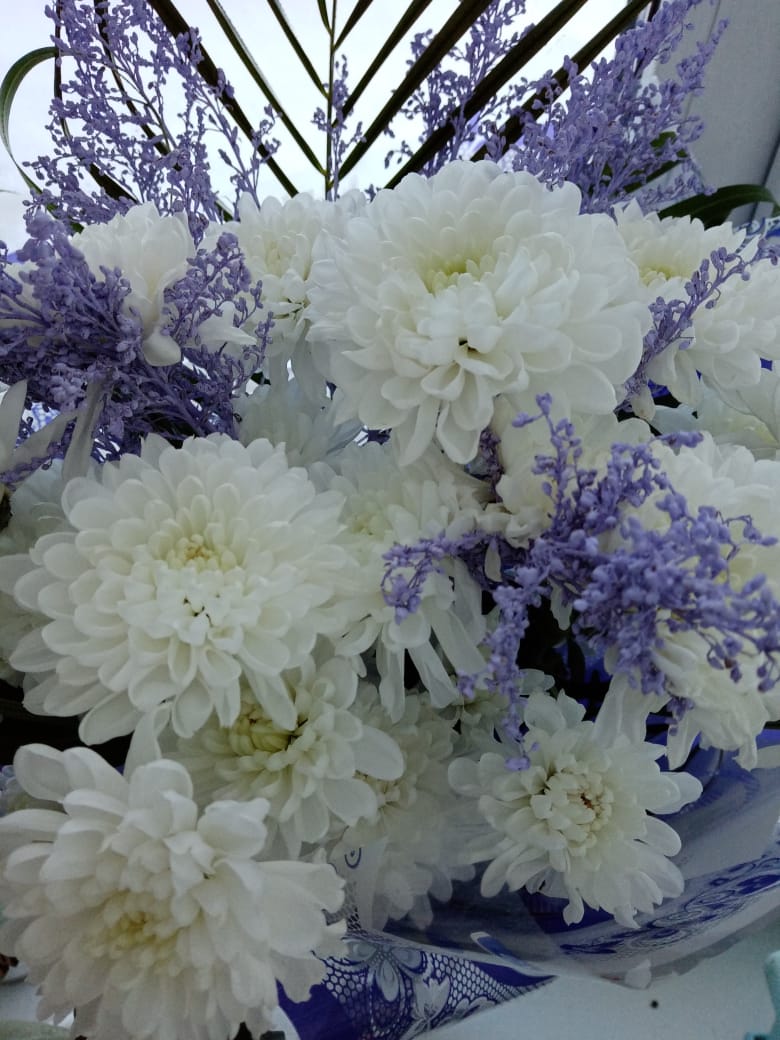 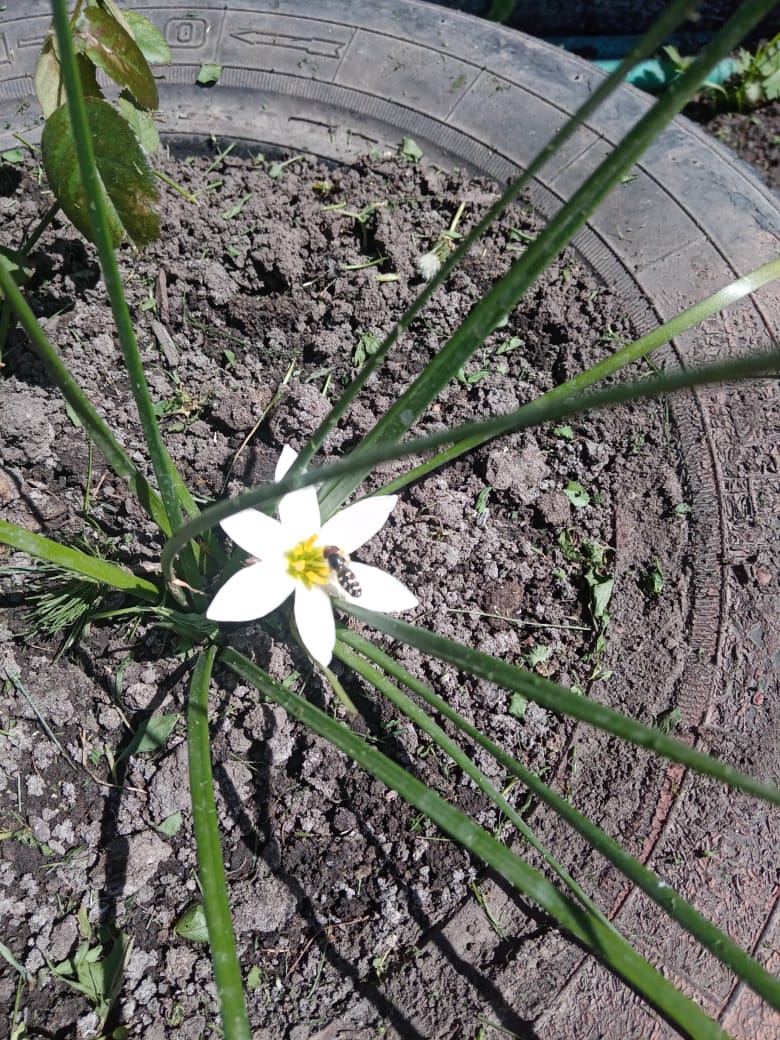 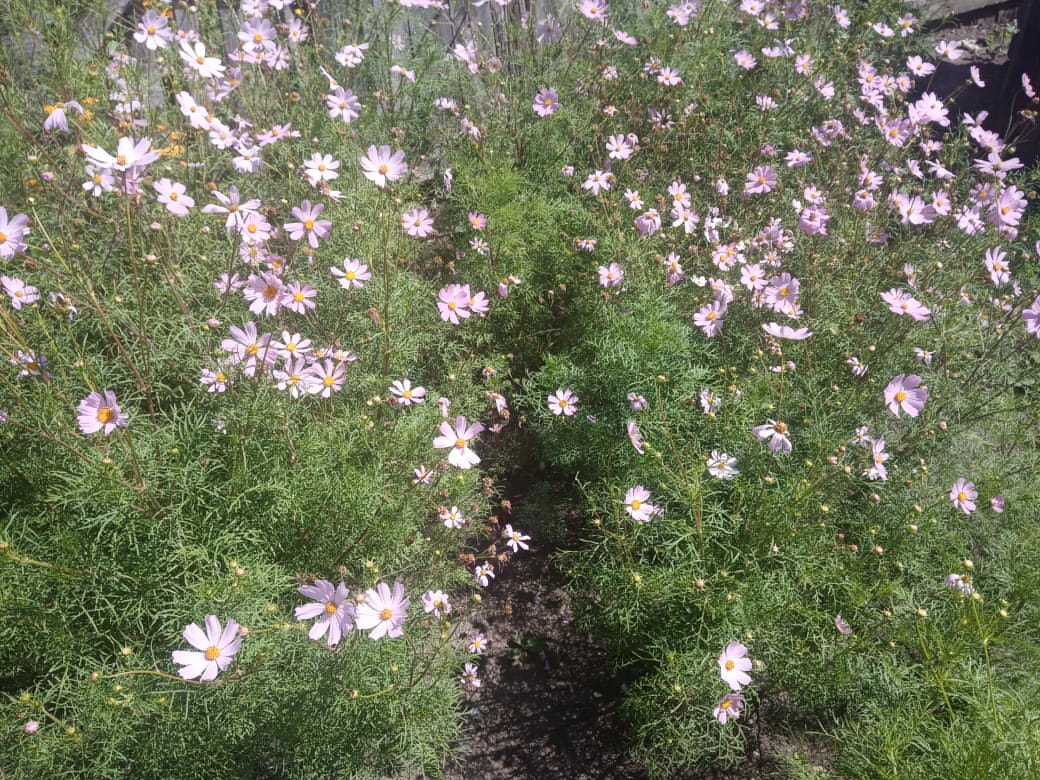 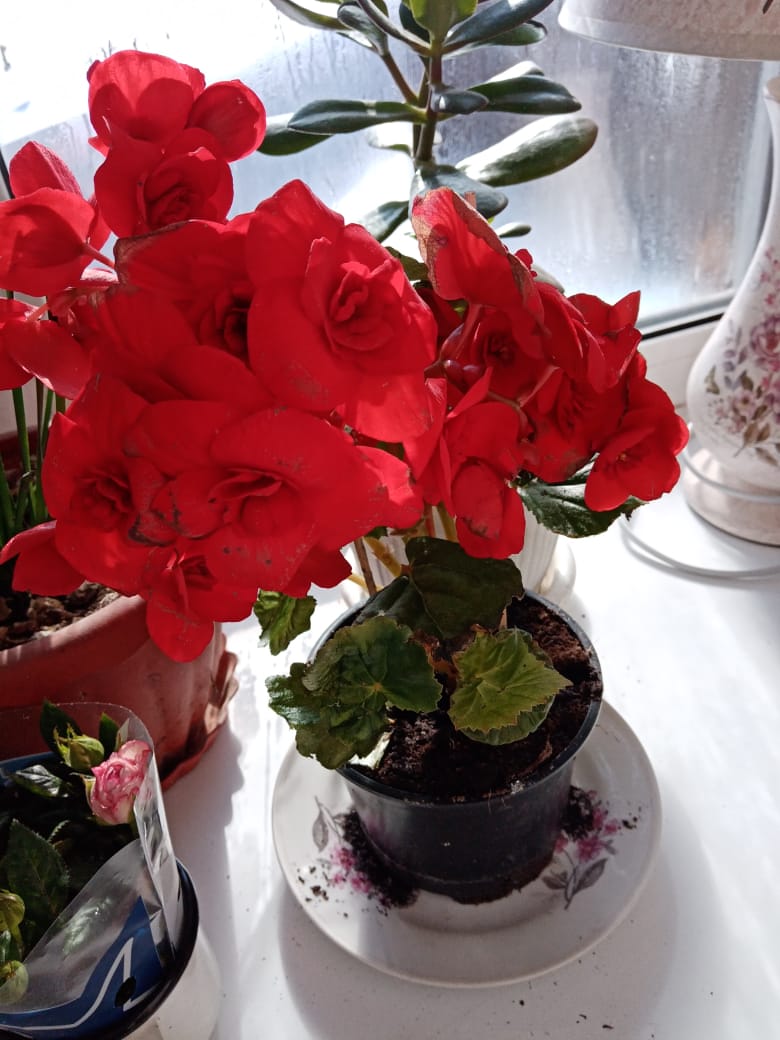 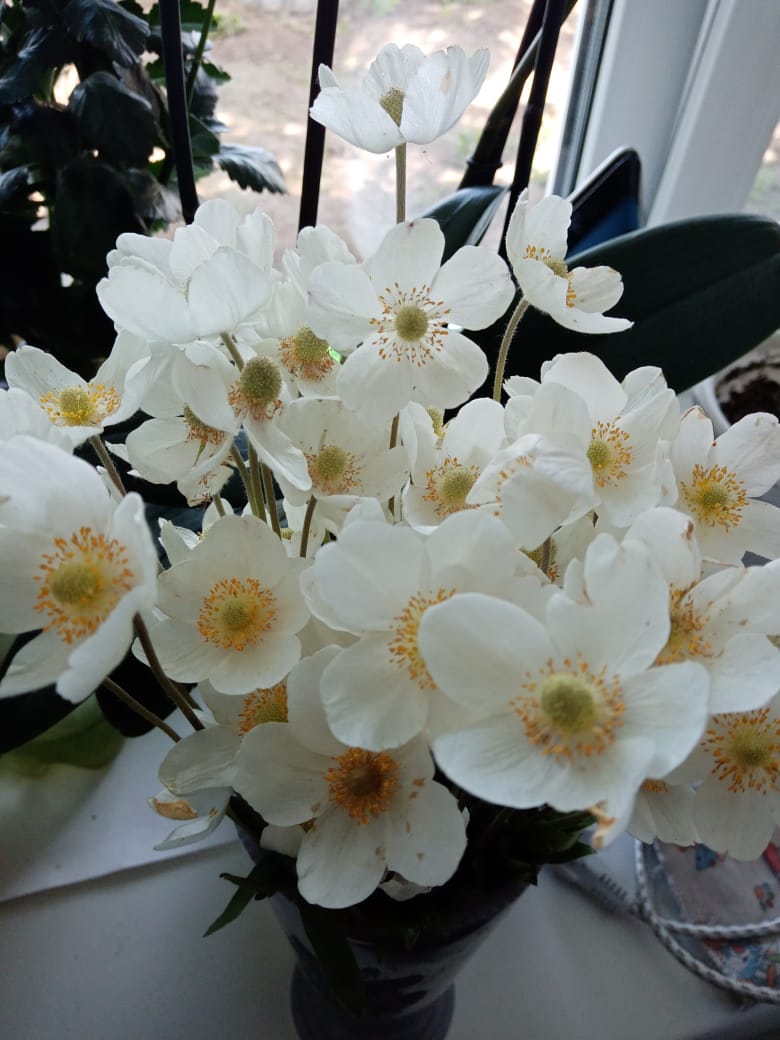